Природные зоны Австралии
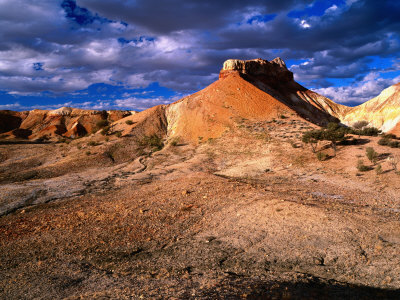 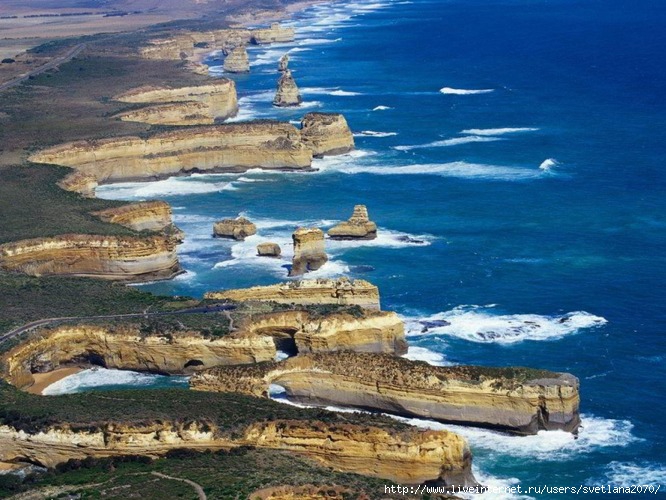 Презентация учителя географии 
ГБОУ СОШ № 998 г. Москвы 
Зверевой Ирины Александровны
Проверка домашнего задания
В каких климатических поясах находится Австралия?
Какая часть Австралии получает наибольшее количество осадков? Почему?
Климатограммы каких климатических поясов Австралии изображены на рис. 65 с. 152?
Наиболее крупной речной системой Австралии является …, самое большое озеро Австралии…
Проверка домашнего задания
5. Многие реки и озера Австралии обозначены на картах пунктиром, потому что:
1. не установлены их точное местоположение и размеры;
2. они состоят из отдельных частей;
3. они пересыхают в засушливый период;
4. они не полностью исследованы.
Почему Австралию называют материком-заповедником ?
Из 12 тысяч видов около 9 тысяч – это эндемики! 
Среди цветущих растений эндемиков 85%, среди млекопитающих – 84%, а прибрежные рыбы уникальны почти все – 90%!
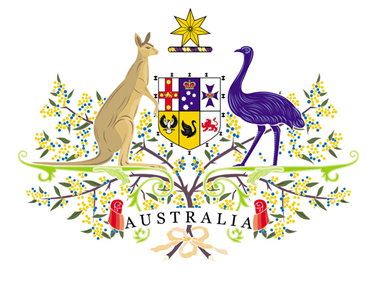 Герб Австралии
Цели и задачи урока
Узнать особенности ПЗ Австралии:

определить какие природные зоны представлены в Австралии;
ознакомиться с наиболее яркими представителями органического мира Австралии.
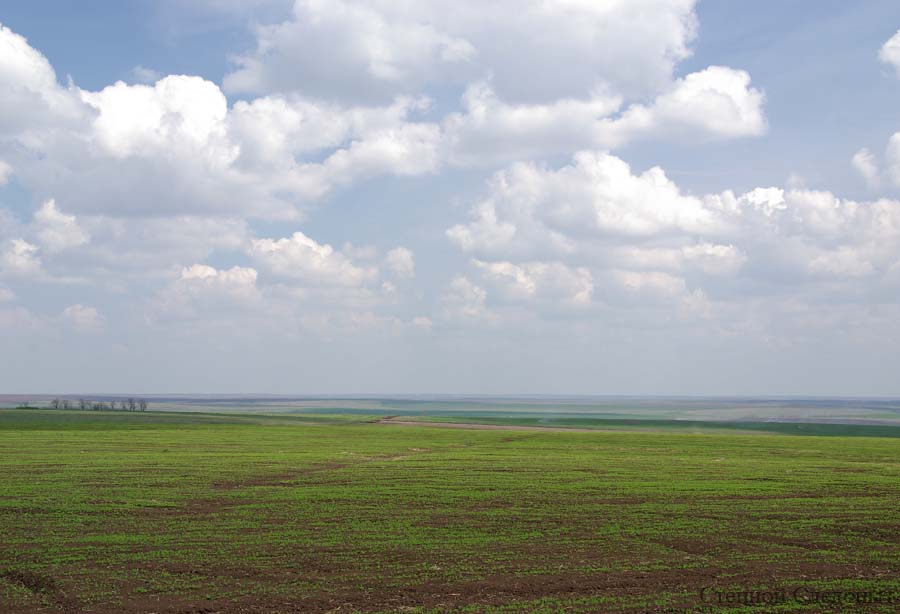 Природная зона?
ВОДА
ВОЗДУХ
ЖИВЫЕ ОРГАНИЗМЫ
ГОРНЫЕ ПОРОДЫ
ПОЧВЫ
Природная зона – закономерное сочетание компонентов природы на определенной равнинной территории.
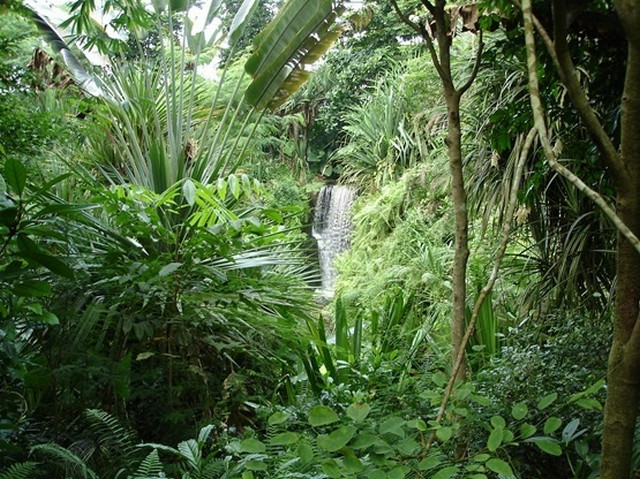 Влажные леса
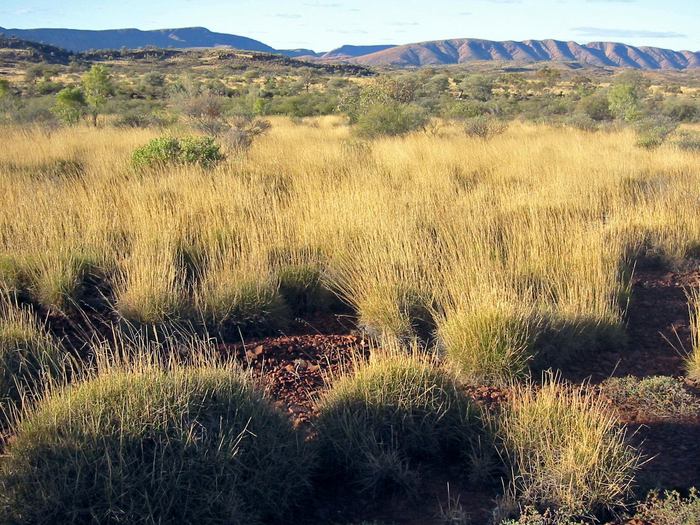 Саванна
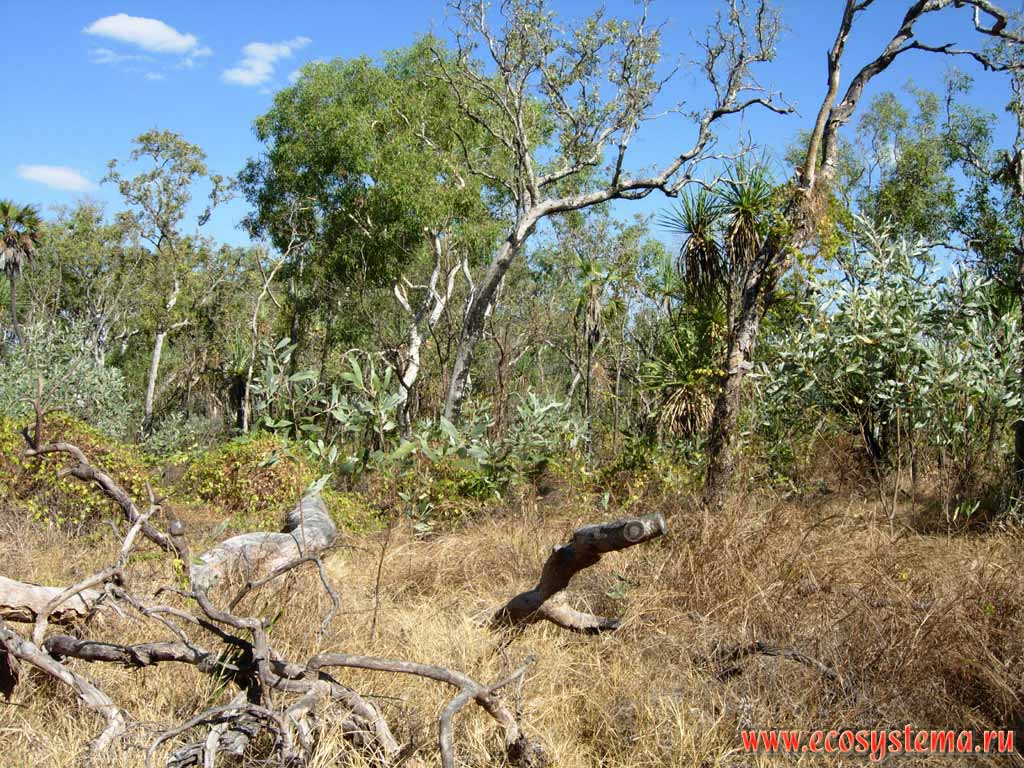 Австралийский буш (скрэб)
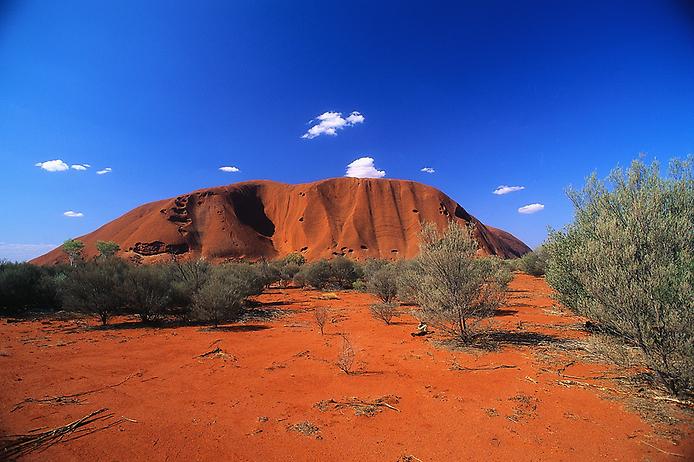 Пустыня
Заполнить таблицу:
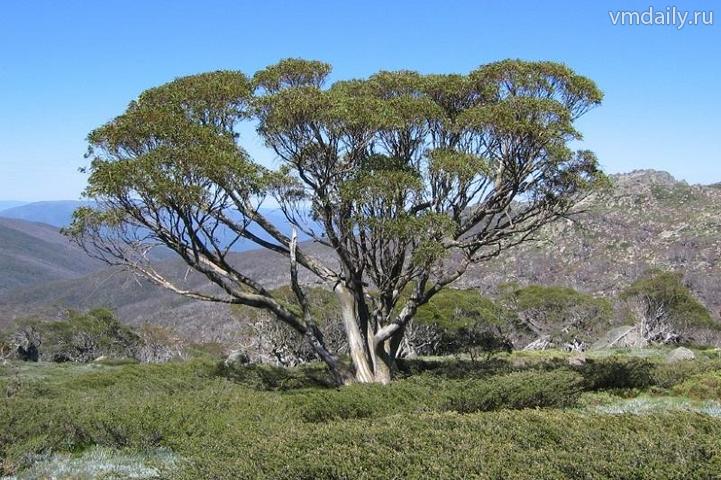 Эвкалипт
Высота: до 100м
Жизненные формы: деревья, кустарники.
Более 500 видов.
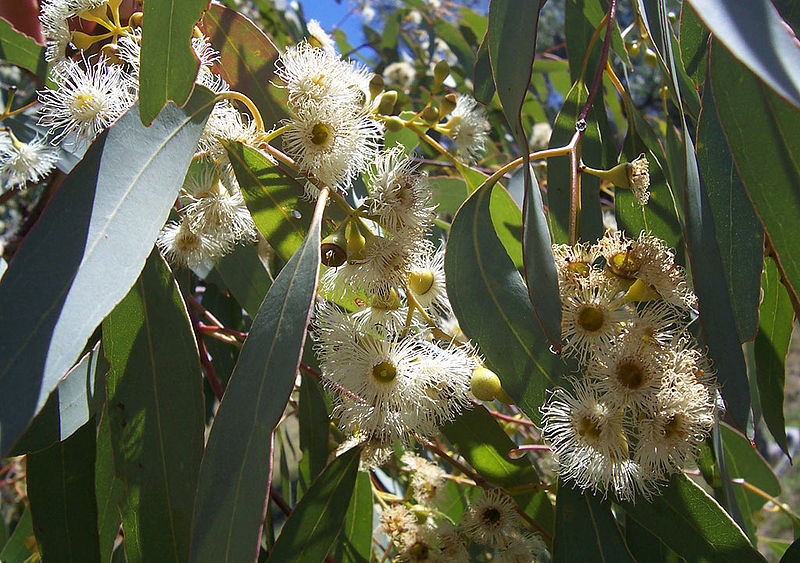 Цветущий эвкалипт
Бутылочное дерево (Брахихитон)
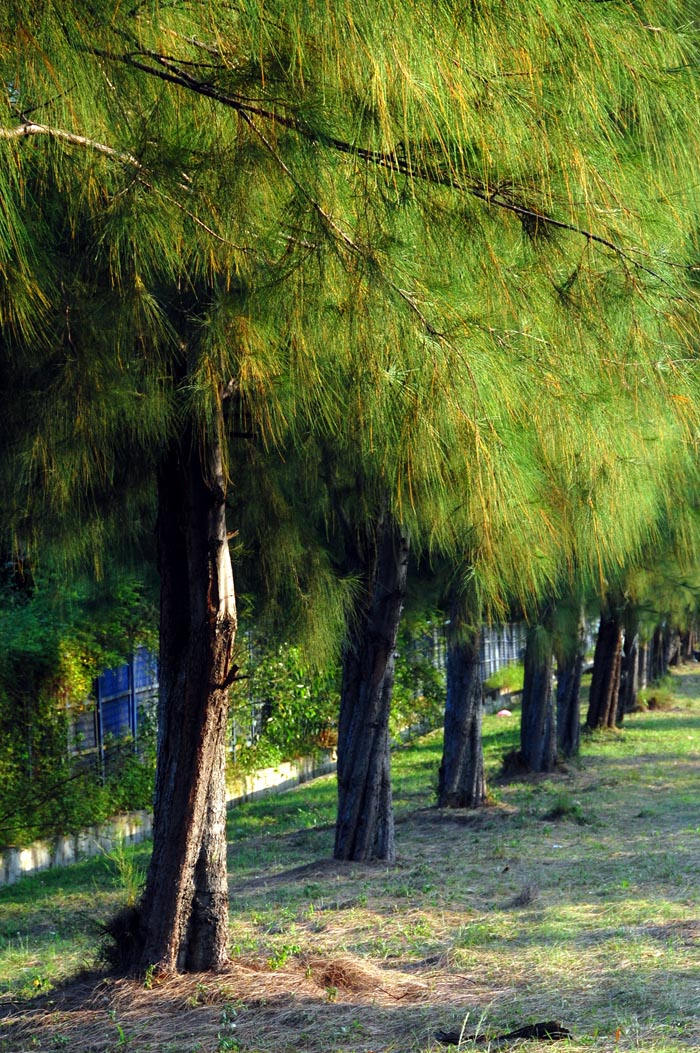 Казуарина
Акация
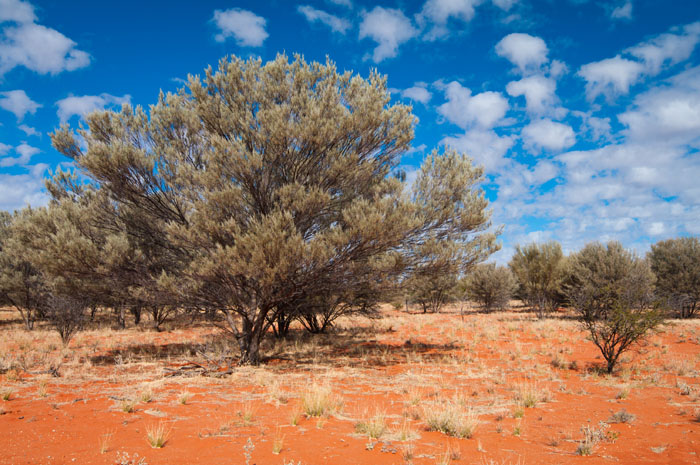 Зонтичная акация
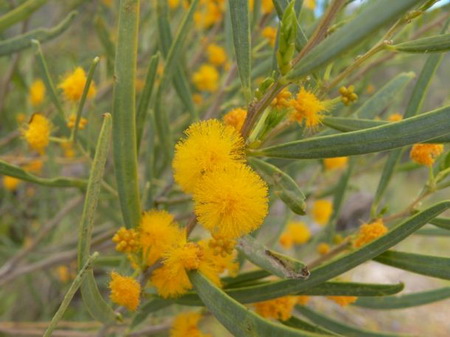 Акация четырехугольнолистная
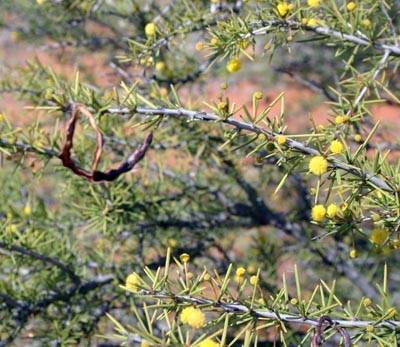 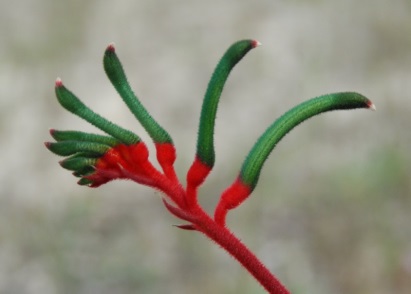 Кенгуровая лапа
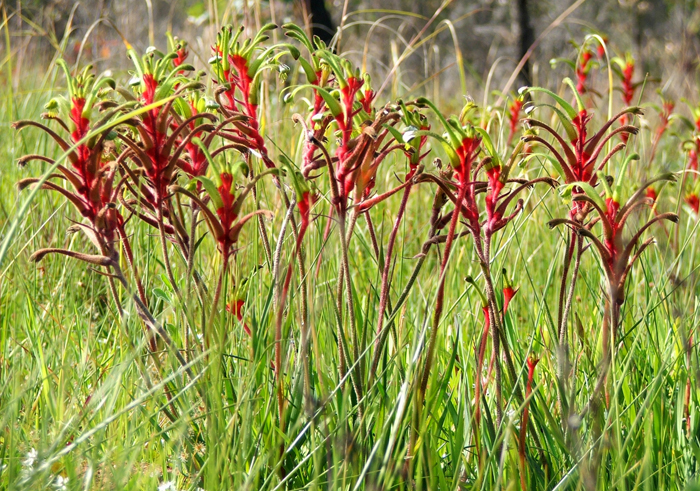 Триодия Базедова, или кольцевой спинифекс
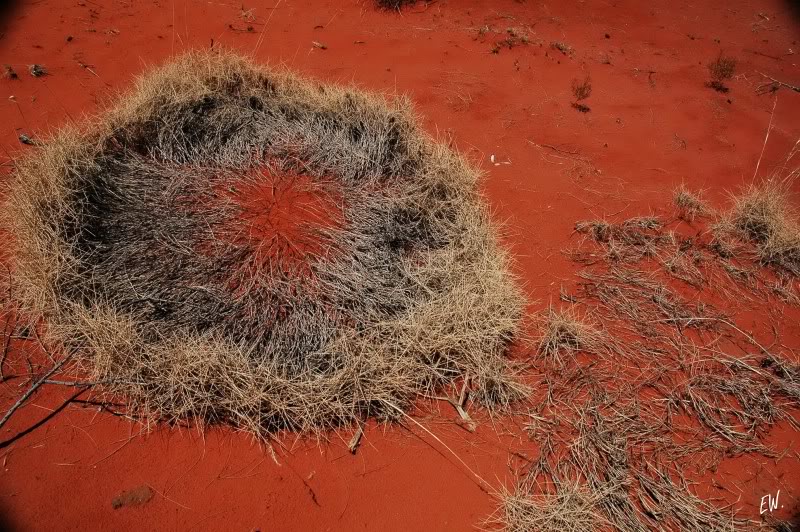 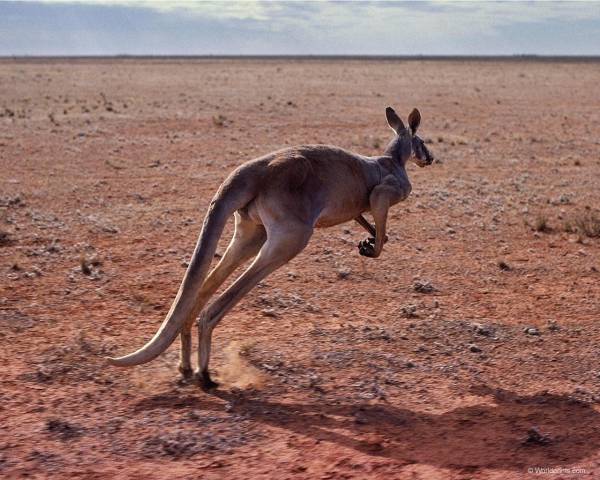 Гигантский кенгуру
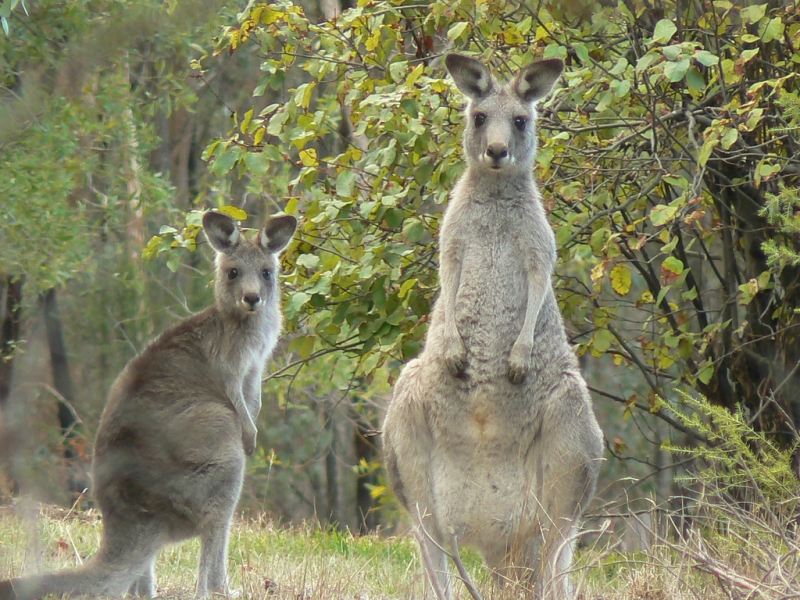 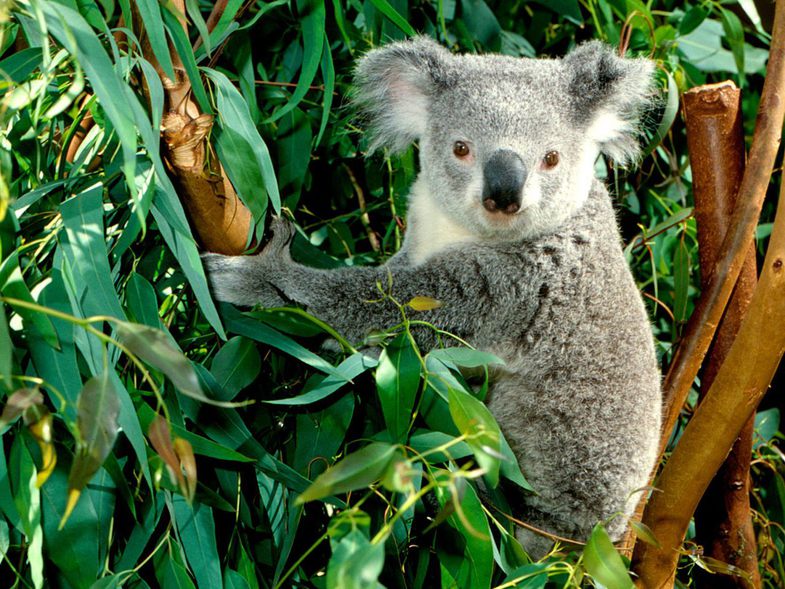 Коала
Утконос
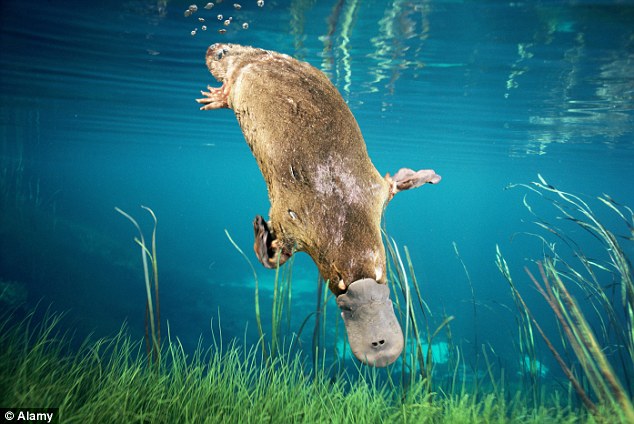 Ехидна
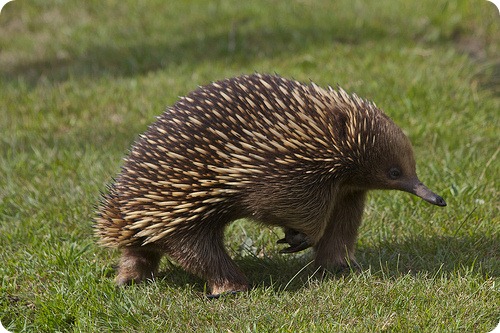 Вомбат
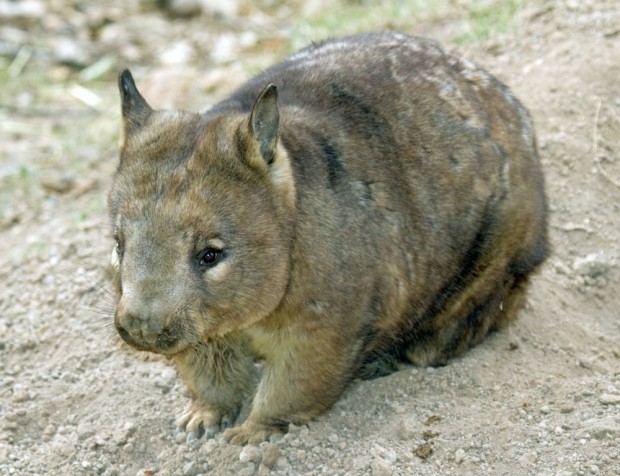 Лисий кузу
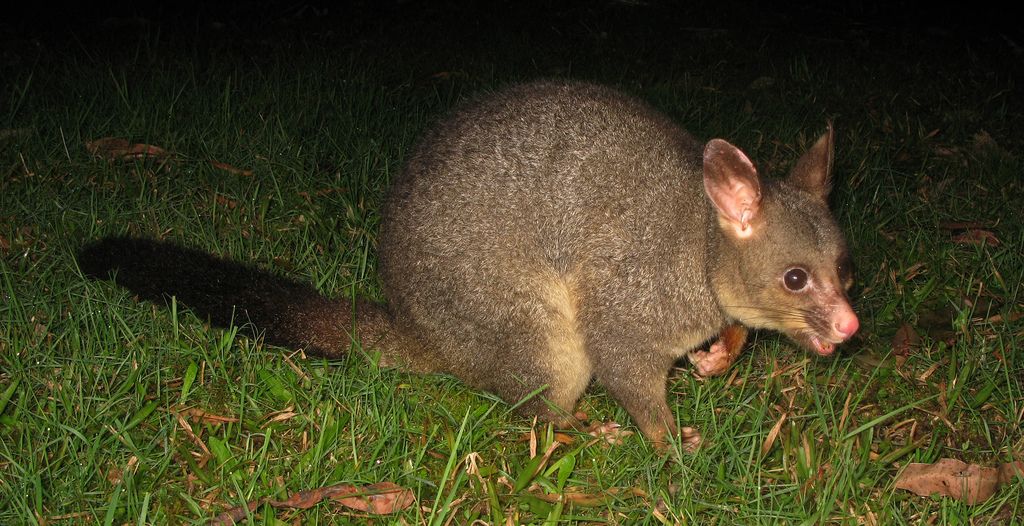 Поссум чешуехвостый
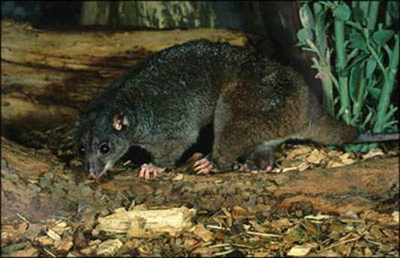 Страус эму
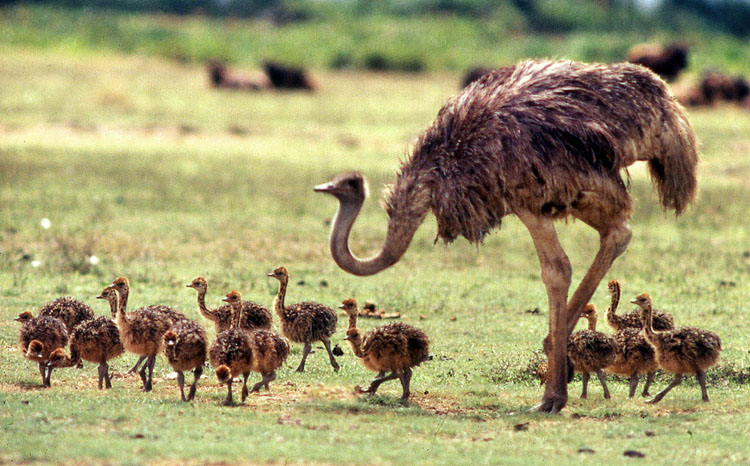 Розовый какаду
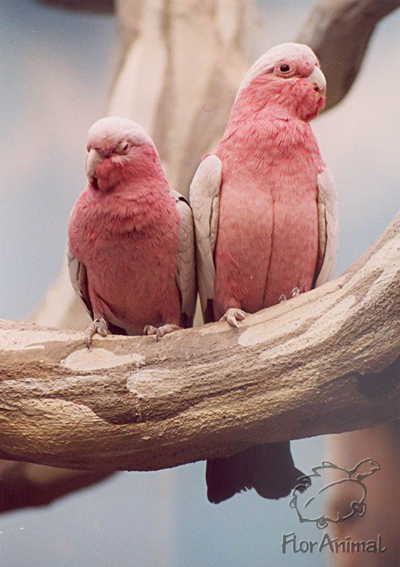 Волнистые попугаи
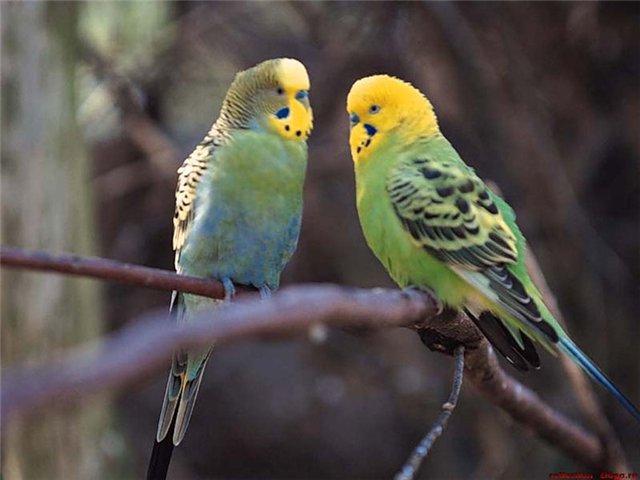 Ящерица молох
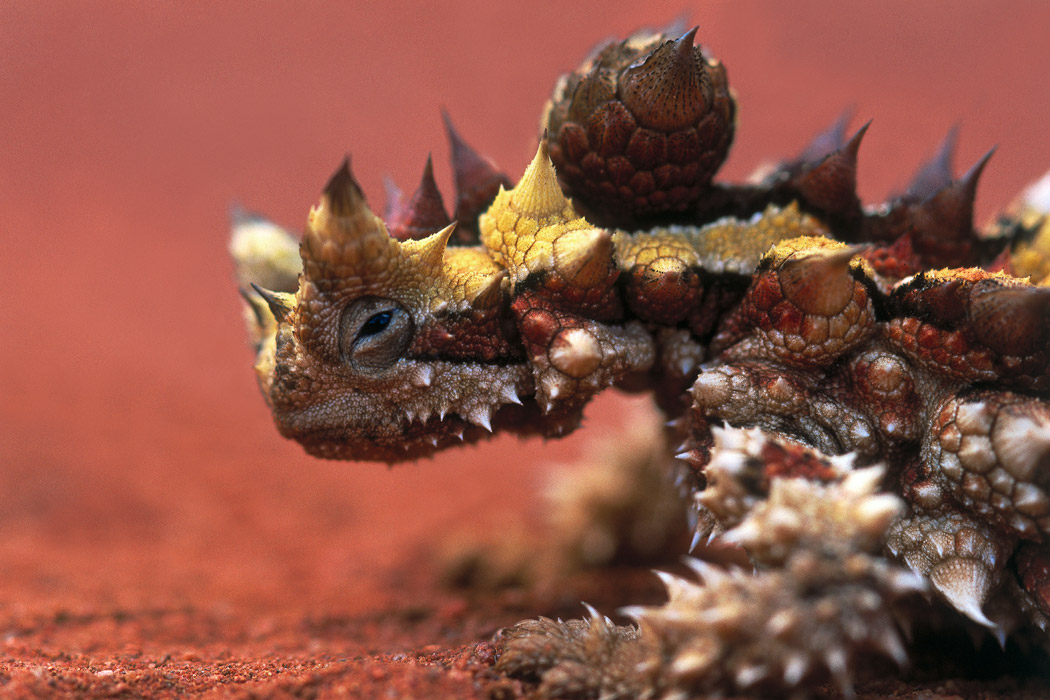 Гребнистый крокодил
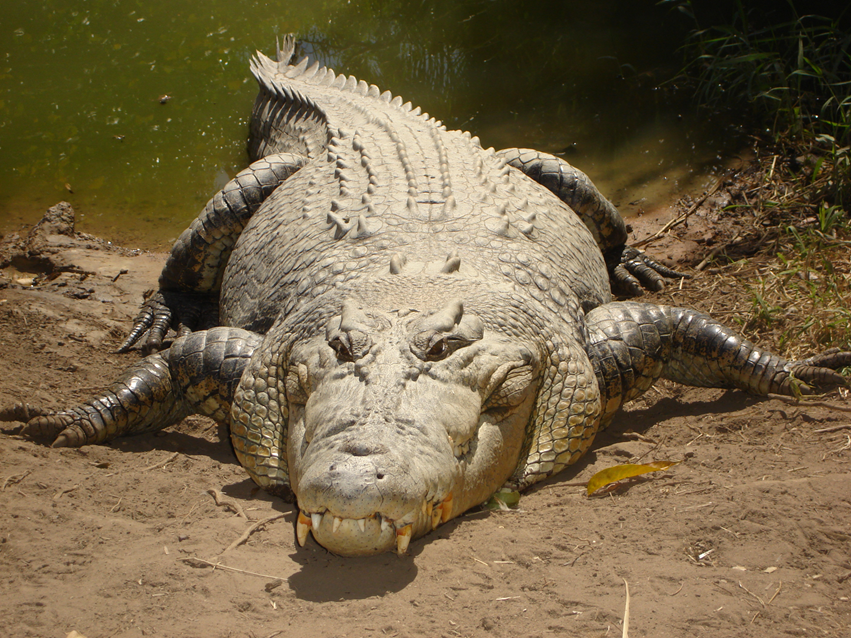 Тасманийский дьявол
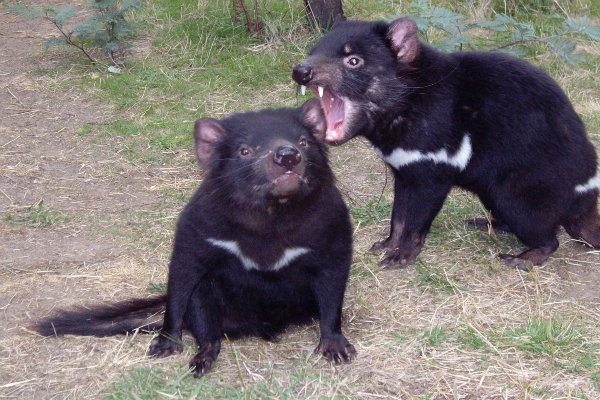 Гигантский варан
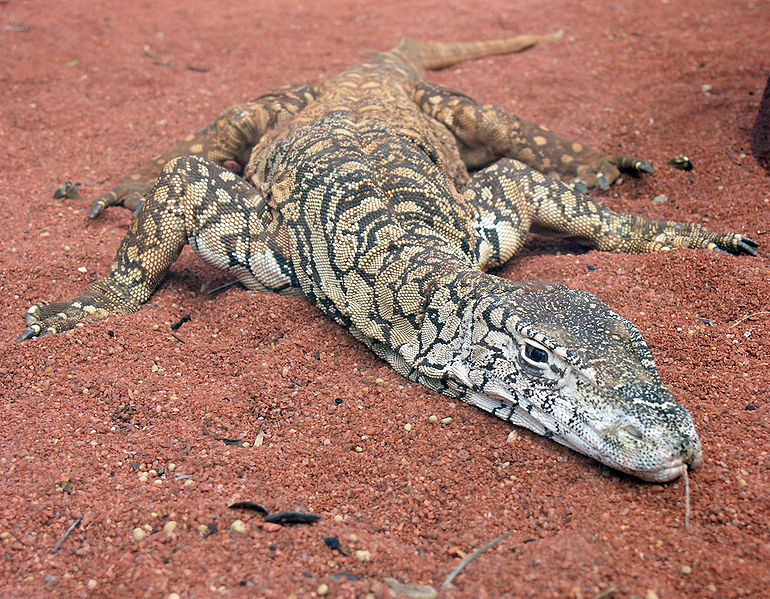 3
Рефлексия (самоанализ) деятельности
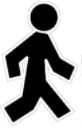 ЦЕЛЬ:
Узнать особенности ПЗ Австралии
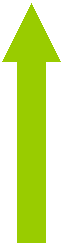 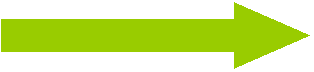 2
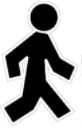 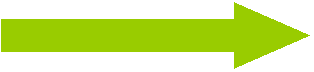 1
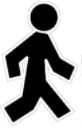 Лесенка успеха
Список используемых источников
Коринская В.А., Душина И.В., Щенев В.А. География материков и океанов. Учебник для 7 класса. - М.: Дрофа, 2011
РАСТИТЕЛЬНОСТЬ АВСТРАЛИИ // Аридная растительность мира http://geobotany.narod.ru/australia_02.htm
Фотографии природных ландшафтов и природно-территориальных комплексовАВСТРАЛИИ и НОВОЙ ЗЕЛАНДИИ http://www.ecosystema.ru/08nature/world/index-australia.htm
http://img0.liveinternet.ru/images/attach/c/3/76/350/76350648_11083.jpg
http://www.talkingdrugs.org/sites/talkingdrugs.org/files/images/australian%20outback_2.jpg
http://www.abeltasman.ru/sites/default/files/avstralija/nature/5.jpg
http://www.a-z-animals.com/media/animals/images/original/grassland3.jpg
http://www.geonature.ru/geophoto/46au-d/11.jpg
http://im2-tub-ru.yandex.net/i?id=137242159-51-72&n=21
http://vm.ru/photo/vecherka/2013/01/file687xh3rokid1azpdwcke_800_480.jpg
http://omop.su/images/69/Eucalyptus_flowers2.jpg
http://altfast.ru/uploads/posts/2010-05/1274095687_1274009612_59032330_1273847652_img_8197.jpg
http://www.abeltasman.ru/sites/default/files/avstralija/nature/9.jpg
http://www.abeltasman.ru/sites/default/files/avstralija/nature/10.jpg
http://geobotany.narod.ru/australia/691.jpg
http://geobotany.narod.ru/australia/46.jpg
http://www.abeltasman.ru/sites/default/files/avstralija/nature/11.jpg
http://i274.photobucket.com/albums/jj260/John_Eleanor/November%202008/Part%2019/9Nov200866.jpg
http://down-house.ru/uploads/images/00/95/78/2013/01/28/4de262ac360e5bce2a2109453d20b7_thumb.jpg
http://australianism.ru/u/tkj/558465916_006987ce81_b_800_600.jpg
http://s004.radikal.ru/i208/1002/9b/09d674e99e0b.jpg
http://lifeglobe.net/media/entry/884/platypus_3_3.jpg
http://i069.radikal.ru/1111/4a/24bc5fa8d798.jpg
http://ianimal.ru/wp-content/uploads/2011/02/vombat12-620x476.jpg
http://animalworld.com.ua/images/2013/March/Animals/Trichosurus/Trichosurus-vulpecula-6.jpg
http://infa.ws/animal/images/1897.jpg
http://www.mawhopon.net/upload/image/basic_photo/24428.imgcache.jpg
http://lib.nspu.ru/umk/49f438ac084e8685/5-pochvi/img/j7.jpg
http://lib.nspu.ru/umk/49f438ac084e8685/5-pochvi/img/j7.jpg
http://i035.radikal.ru/0909/82/806c4588a076.jpg
http://newfact.ru/uploads/posts/2012-03/1332388373_4-thorny-devil-australia-1294235777.jpg
http://upload.wikimedia.org/wikipedia/commons/3/35/Saltwater_crocodile.jpg
http://zverki.org/wp-content/uploads/2010/10/Tasmanian-Devils-1.jpg
http://omop.su/images/80/Perentie_Lizard_Perth_Zoo_SMC_Spet_2005.jpg